Solicitor Apprenticeships
5-6 year ‘earn as you learn’ programme (how long depends on your previous experience/qualifications)

Paid job while studying at the same time to qualify as a solicitor

Aimed at post A-level students; but post-degree apprenticeship also possible

Cost of training and exams is covered
[Speaker Notes: Duration may be reduced if exemptions from training are applicable. Eg 
 
Level 4 Higher Apprenticeship in a relevant occupation - Legal Services, Professional
Services, and Providing Financial Services (may be entitled to exemptions from training);
Paralegal Apprenticeship (may be entitled to exemptions from training);
Legal Executive Apprenticeship (may be entitled to exemptions from training);
Law Degree/ Graduate Diploma in Law / Legal Practice Course (entitled to exemptions from training).]
What is the SQE?
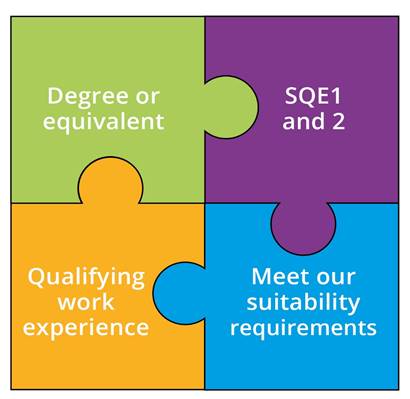 New way solicitors will qualify from 1 September 2021 

Anyone starting training journey will have to take the new SQE assessments – including apprentices 

SQE is not a course – it’s an assessment
[Speaker Notes: SQE 2 only after passing SQE 1]
What does this means for apprentices?
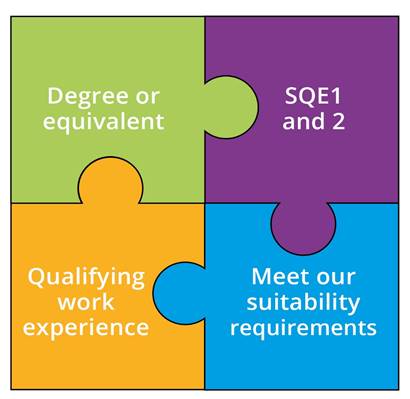 The degree/equivalent qualification & work experience is covered by your apprenticeship 

Take SQE1 during your apprenticeship & SQE2 at the end

Suitability checks when you apply for admission like everyone
Functioning Legal Knowledge Assessments
SQE1
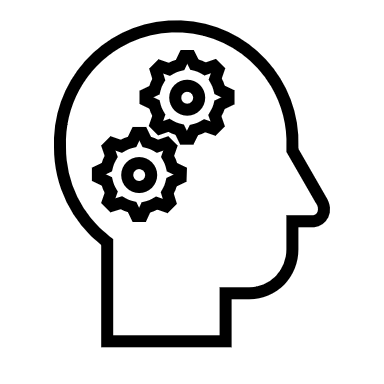 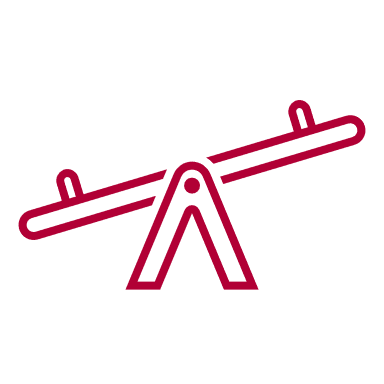 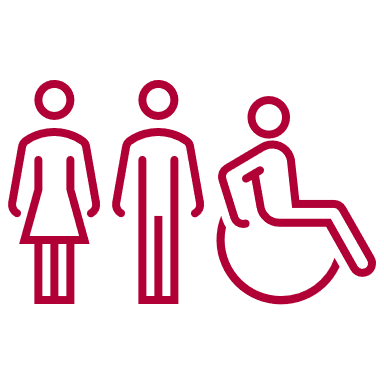 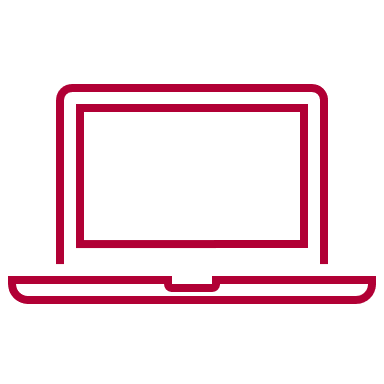 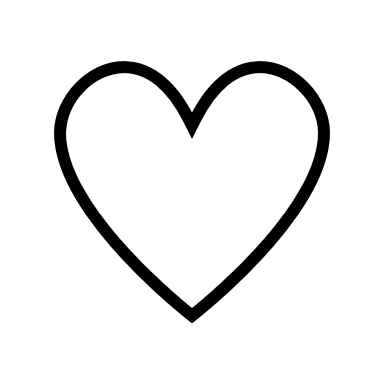 Two 180-question examinations - 10 hours in total
FLK - test ability to identify legal principles and apply them to client problems and transactions
Unflagged ethics questions throughout
Practical legal skills assessments
SQE2
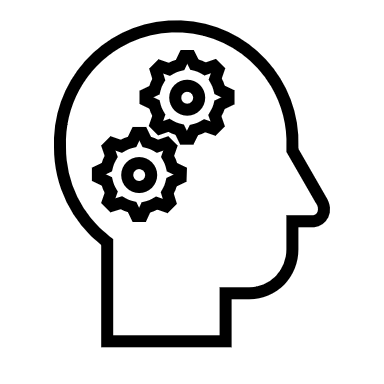 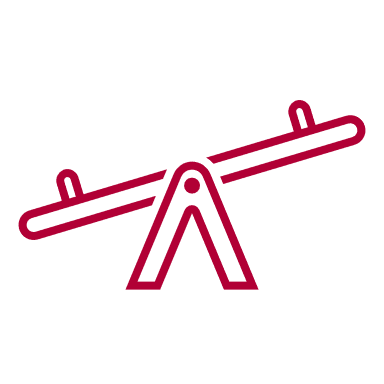 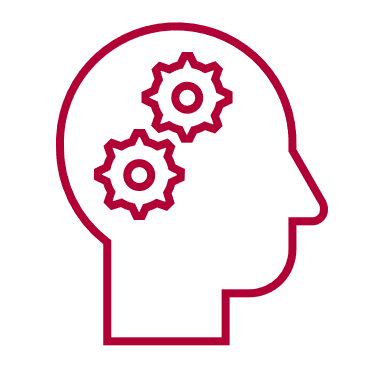 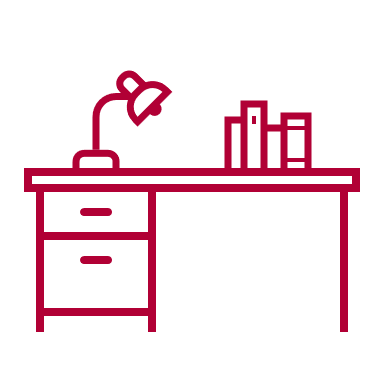 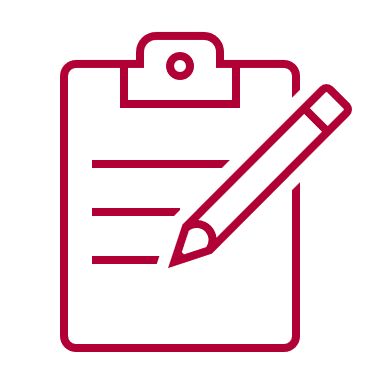 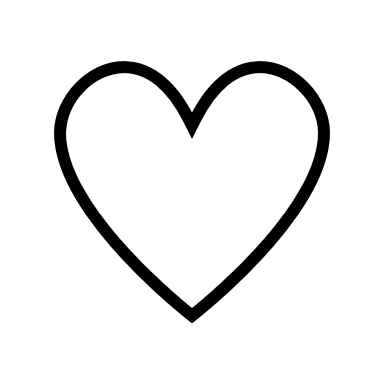 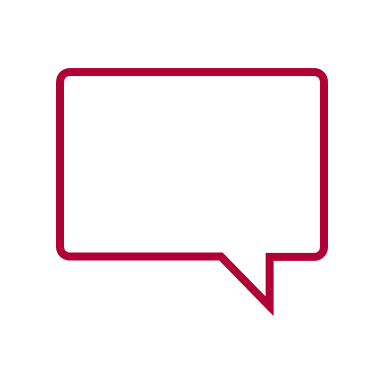 +
Simulating tasks carried out by a solicitor in practice
Tests practical legal skills and functioning legal knowledge equally
Unflagged ethics questions throughout
16 written and oral tests - 14 hours in total
Find out more
sra.org.uk/apprenticeships  

Find apprenticeship on the Government website: apprenticeships.gov.uk 

Follow us on Facebook and Instagram @careerinlaw